English in my life
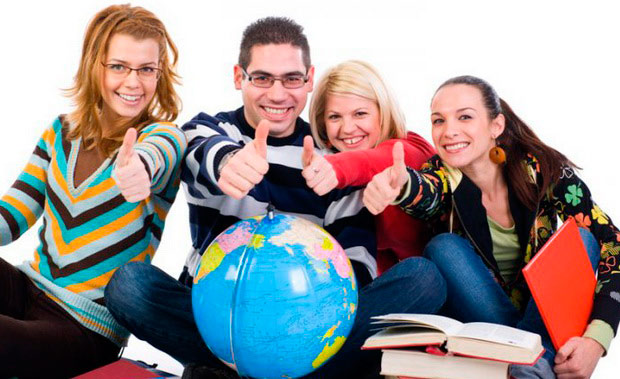 Greeting people
Hello/How do you do/Hi/Good morning/Good day/Good afternoon/Good evening/ What’s up – поприветствуйте собеседника.

How are you/How are you getting on/How are you doing/How’s life?–Как Ваши дела/как поживаете?

Very well. Thank you – Спасибо, очень хорошо.
Fine, thanks – Спасибо, хорошо.
Not too/so/ bad – Неплохо.
So - so –Так себе.
Not very well – Не очень хорошо.
Tongue - twisters
Tongue - twisters
Tongue - twisters
Home-task
Farewells
Good-bye! –До свидания!
Bye-bye! – Пока!
So long – Пока, до встречи.
See you soon/later/ – Пока, до скорой встречи/ увидимся.
Good luck to you – Удачи.
I wish you success – Желаю успехов.
All the best – Всего хорошего.
The same to you – и Вам тоже.
Have a nice day! – Хорошего дня.
Thank You for Attention!
Good-bye.